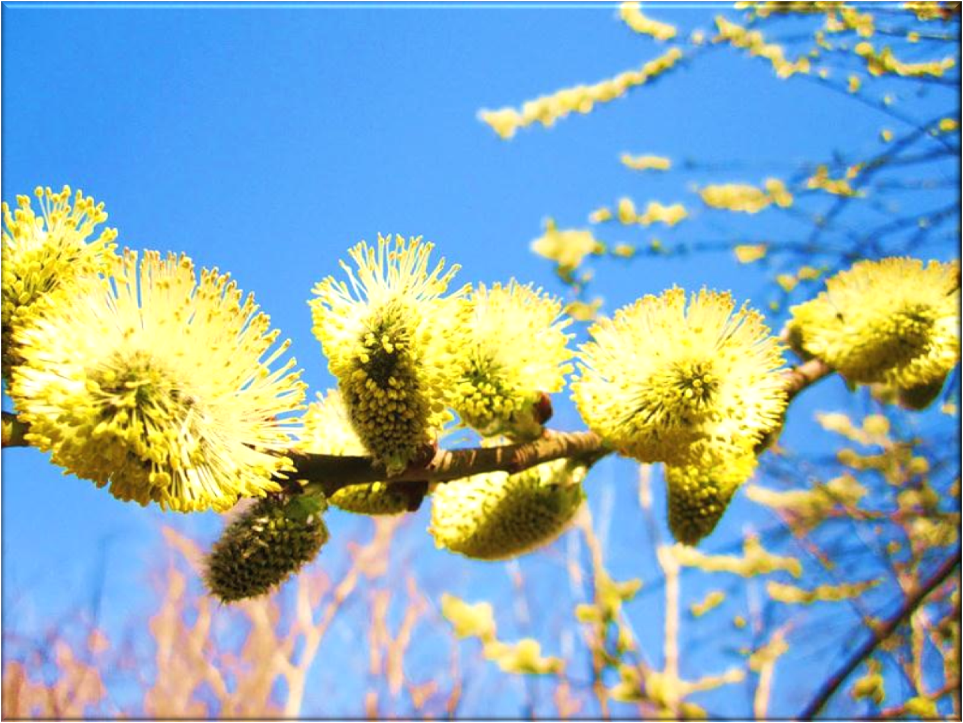 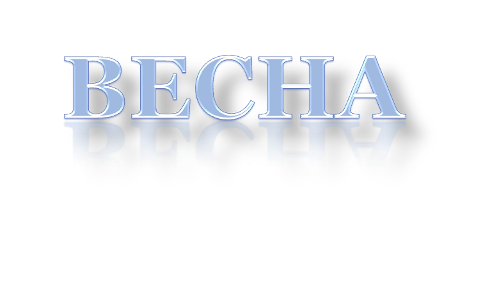 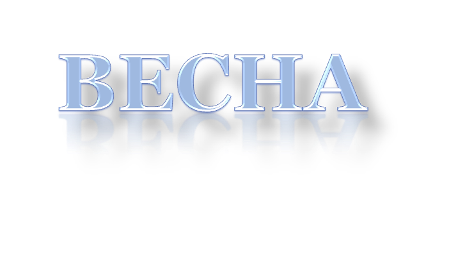 Урок окружающего мира во 2 классе по УМС «Школа России» подготовила 
Е.А. Кострюкова, учитель начальных классов  ГБОУ СОШ №566  г. Москвы
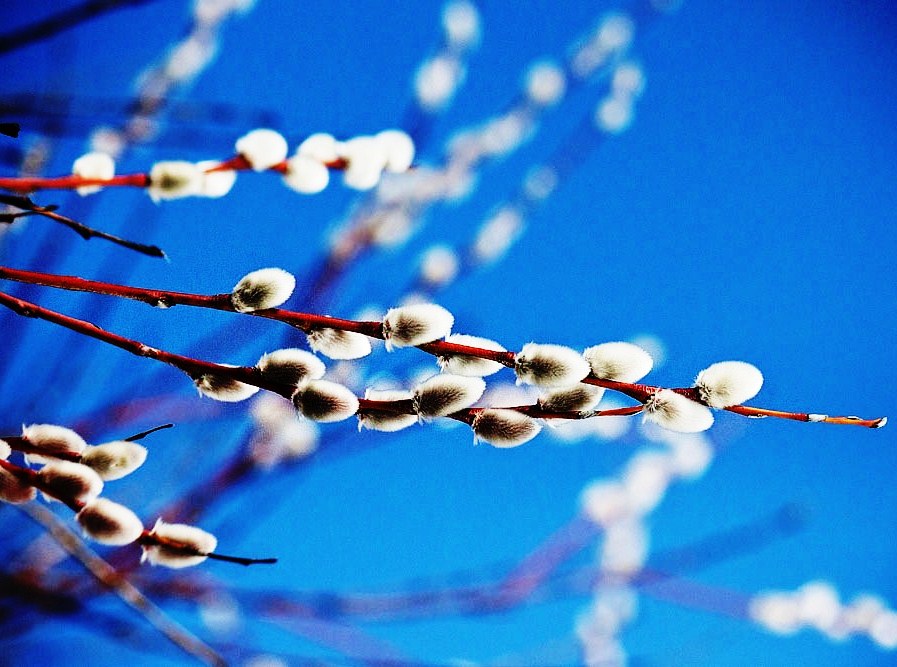 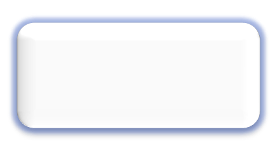 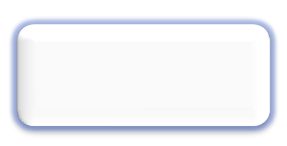 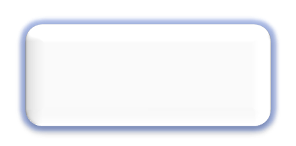 май
март
апрель
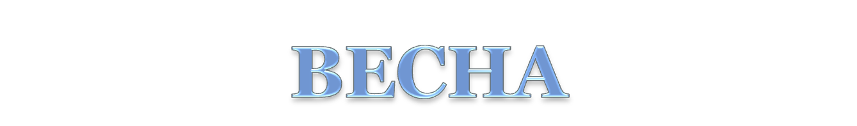 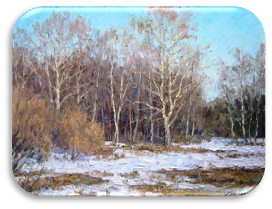 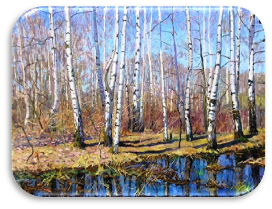 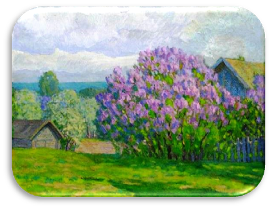 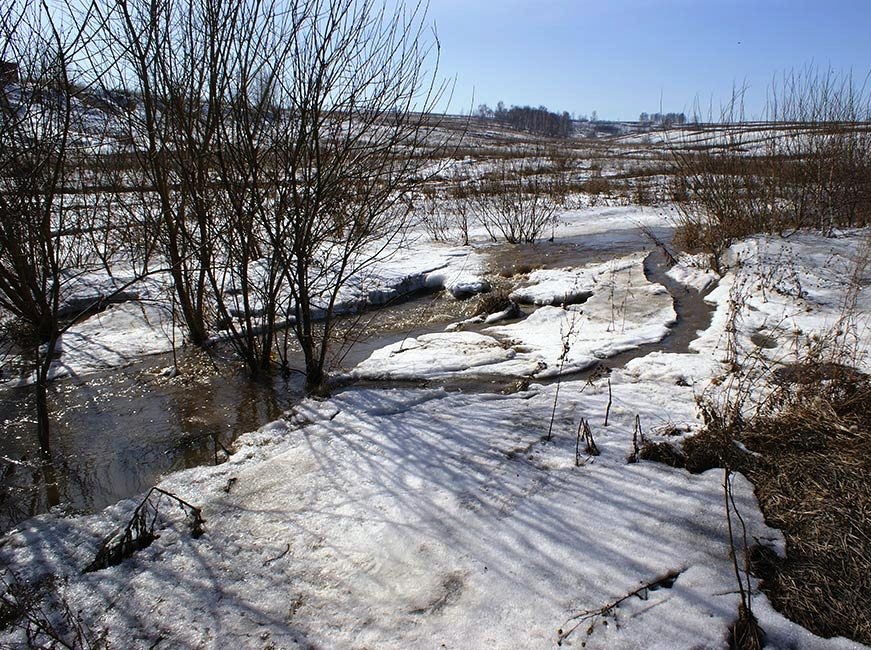 Весенние явления                    в неживой природе
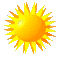 Снеготаяние
Появление кучевых облаков
Ледоход
Половодье
Весенние явления                    в живой природе
Цветение раннецветущих растений
Распускание почек 
Появление насекомых 
Прилёт перелётных птиц
Таяние снега
В марте ещё много снега, на солнце верхняя его часть покрывается коркой – настом. Погода стоит переменчивая. Тёплые дни сменяются холодными, снежными.
капель
Искрятся на солнце сосульки. Капля за каплей, растут они, прибавляя в длину и     в ширину. Весело и звонко падают капельки. Начинается весенняя капель.
проталины
Солнце остаётся дольше над горизонтом, поднимается выше и начинает прогревать почву. Оттаивают бугорки и опушки, появляются первые проталины — места, где снег стаял, и открылась земля.
ручьи
Воздух с каждым днём становится теплее. По дорогам и просекам журчат ручьи, сверкая бликами лучей на ярком солнце.
Кучевые облака
В марте в солнечную погоду на небе начнут собираться первые кучевые облака. Сквозь них чистым светом проникают весёлые лучи мартовского солнца.
ледоход
Покрытые льдом водоёмы под напором прибывающей воды увеличиваются.                     С грохотом трескаются ледяные поля на реке. Треснувший лёд, отходит от берегов.
ледоход
Льдины, подхваченные течением, как большие плоты, плывут по воде, сталкиваясь, переворачиваясь, кроша друг друга.
половодье
В апреле начинается обильное снеготаяние. Ручьи, несущие талые воды в реки и озёра резко повышают уровень воды.
половодье
Водоёмы выходят из берегов, затапливая весенними водами ближние земли. Ежегодный весенний разлив называется половодьем.
ольха
Раньше всех зацветает ольха — когда кое-где ещё лежат последние пятна снега.        С безлистных ветвей свешиваются длинные рыхлые серёжки, из которых высыпается пыльца.
ивы
Многие ивы цветут ранней весной, когда ещё лежит снег. Побеги покрываются белыми, серыми и жёлтыми серёжками. Ивы являются ценнейшими медоносами!
ИВЫ
Цветущие кусты ив издали привлекают к себе внимание. На прозрачном фоне леса выделяются ярко-жёлтые ивовые соцветия, покрытые липкой пыльцой и издающие тонкий аромат.
лещина
Почти одновременно с ольхой ранней весной, когда ещё в глубине леса лежат сугробы снега, зацветает кустарник лещина или орешник.
осина
Следом, тоже до появления листьев цветёт осина. В кроне дерева виднеются многочисленные длинные серёжки, свисающие вниз. Они крупнее и толще, чем у ольхи.
тополь
Цветёт тополь в марте – апреле, до распускания листьев. Во время цветения появляются цветки, расположенные на длинных и висячих серёжках.
подснежник
Подснежник — один из самых первых вестников конца зимы, получил своё название за способность растения пробиваться из-под земли и зацветать с первыми весенними лучами солнца, когда чуть подтает снег.
Пролеска сибирская
Пролеска одна из самых первых раннецветущих растений в лесу раскрывает свои изящные цветки – нежно-голубые или синие.
Мать-и-мачеха
Значительная примета весны – зацветание мать-и-мачехи. Средний срок появления цветков – чуть позже середины апреля. Это лекарственное растение – неплохой медонос.
медуница
Зацветает дней через десять после мать-и-мачехи и цветёт весь май. К концу цветения медуницы в лесу много других цветущих растений, а вначале она ценна и как медонос, и как украшение неодетого леса.
хохлатка
Пригреет солнышко, появятся в лесу проталины и расцветает хохлатка. Ещё нередки по ночам заморозки, а розово-лиловые цветочки украшают весенний лес.
Ветреница лютиковая
Начало видимого роста отмечают ещё под снегом. Развёртывание листьев и цветение начинаются после таяния основной массы снега и оттаивания почвы. Цветёт растение 1-2 недели.
Ветреница дубравная
Цветёт растение в конце апреля - начале мая, всего неделю, пока не распустятся на деревьях листья.
чистяк
Этот первоцвет появляется в марте, растёт в сырых местах. Когда снег растает          в апреле, у чистяка распускаются листья и цветки.
Гусиный лук
Жёлтый подснежник цветёт рано весной в апреле. Народные названия: гусятник жёлтый, жёлтый подснежник, гадючий лук, желтоцвет.
прострел
Пригреет солнышко, освободятся пригорки от снега, и появятся цветы, которые ботаники называют прострелом, а менее сведущие люди — сон-травой.
Печёночница благородная
Печёночница благородная зацветает в середине апреля, почти одновременно с мать-и-мачехой. На земле ещё местами лежит снег. Разросшиеся куртины цветущего первоцвета смотрятся красивыми коврами.
Первые почки
Первые почки на деревьях появляются в конце апреля – в начале мая. Трава  пробила свои зелёные стебельки, а деревья готовятся одеться в зелёные наряды. Листья распустятся быстро и внезапно.
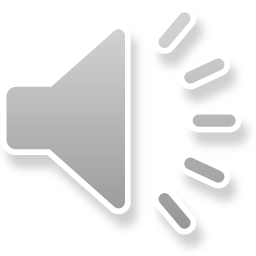 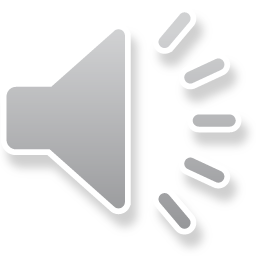 шмель
Ранней весной появляются шмели. Они облетают цветок за цветком в поисках нектара и пыльцы.
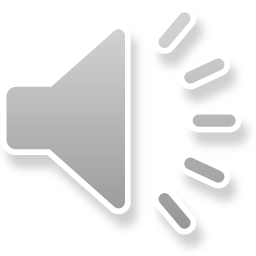 пчёлы
Верба – спасение для пчёл и шмелей ранней весной. Насекомых привлекает ароматный нектар и большое количество пыльцы, густо облепляющей серёжки в период цветения.
крапивница
Как только растает снег, первыми просыпаются крапивницы — яркие, пёстрые бабочки. Крапивница зимует, поэтому появляется рано весной и встречается всё лето.
лимонница
Крушинница или лимонница просыпается позднее, дней через десять после крапивницы.
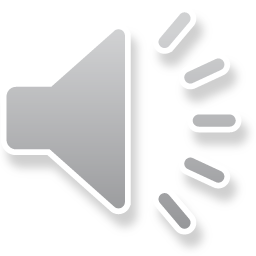 грачи
Грач – «вестник весны», эти птицы первыми прилетают весной. Прилёт грачей начинается в конце марта. В крупных городах многие грачи никуда не улетают, остаются зимовать.
грачи
Гнездятся колониями на высоких деревьях. Одно и то же гнездо используется много лет, каждую весну птицы его ремонтируют и достраивают.
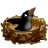 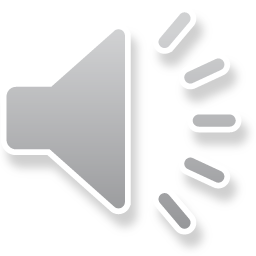 жаворонок
За грачами прилетают жаворонки – в конце марта. В эти дни в весеннем лесу уже можно услышать радостный трезвон вернувшихся птиц.
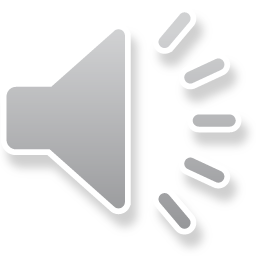 скворцы
Прилетают огромными стаями – иногда по несколько сотен тысяч птиц обычно в марте, когда на полях появляются проталины, и занимают гнездовые места.
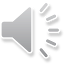 трясогузка
В народе говорят: «Трясогузка прилетает – хвостиком лёд разбивает». Трясогузки прилетают с зимовок в конце марта–начале апреля, когда лёд еще не сошёл, а малые реки у берегов освобождаются ото льда.
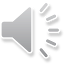 зяблик
Зяблики прилетают в первых числах апреля и гнездятся в лесах, садах и парках в начале мая. Насиживание и время выкармливания в гнезде — две недели. Вылет молодых птиц — в июне.